«Моя малая Родина»
Проект подготовила воспитатель
средней группы МАДОУ д. с. №151 г. Тюмени
Мамонтова Оксана Викторовна
«Я узнал, что у меняЕсть огромная родня:И тропинка, и лесок,В поле - каждый колосок,Речка, небо надо мною-Это все мое, родное!»
В. Орлов
Вид проекта:
Продолжительность проекта – краткосрочный.
Тип проекта -  информационно-творческий.
Участники проекта  - дети средней  группы, родители воспитанников, педагоги.
Возраст детей –  4-5 лет
Проблема:
Дети не задумываются о том, что город, в котором они живут – это их малая родина. Не знают ничего об его истории, достопримечательностях.
Актуальность проекта

Проблема патриотического воспитания подрастающего поколения сегодня одна из наиболее актуальных. Ознакомление с родным городом имеет большое значение в воспитании патриотических чувств дошкольников, в развитии их интеллектуального и творческого потенциала, в расширении кругозора. «Малая Родина» - это, прежде всего его семья, дом, детский сад, природа, которая его окружает, памятные места родного города Тюмени, его культура, улицы, известные люди, которыми гордятся жители посёлка. Однако беседы с детьми показывают, что знания детей в этой области недостаточные, поверхностные. Именно поэтому мы поднимаем вопрос – как правильно обеспечить воспитательную работу в ДОУ, чтобы прививать дошкольникам ценностные ориентации, гражданственность, патриотизм и любовь к своей малой Родине. Для более плодотворной работы по патриотическому воспитанию и был разработан данный проект в соответствии с ФГОС.
Цель проекта:
Познакомить детей с родным городом, его историей, достопримечательностями. Воспитание чувства гордости и любви к своей малой Родине.
Задачи проекта:
Формирование любви к родному краю (причастности к родному дому, семье, детскому саду, города);
формирование духовно-нравственных отношений;
формирование любви к культурному наследию своего народа;
Воспитывать чувство гордости за свою малую родину, ее достижения и культуру;
формировать бережное отношение к родному краю.
Девиз проекта:
«Что мы Родиной зовём?
   Дом, где мы с тобой живём,
И березки, вдоль которых
Рядом с мамой мы идём.»
Ожидаемые результаты:
для детей:
- дети могут знать и называть место проживания: некоторые предприятия родного посёлка и их значимость, достопримечательности;
- дети могут называть свой домашний адрес, адрес детского сада; испытывать любовь и привязанность к родному дому, семье, детскому саду, с удовольствием идти в детский сад;
- дети могут проявлять внимание и уважение к ветеранам, пожилым людям, оказывать посильную помощь.
для родителей:
- расширение знаний по проблеме патриотического воспитания детей;
- повышение статуса семейного воспитания.
Этапы проекта
Подготовительный этап:
Определить актуальные знания детей;
Вызвать интерес к поставленной задачи;
Основной этап:
Поиск ответов на поставленные вопросы разными способами, через практическую деятельность детей.
Реализация плана совместных мероприятий, через интеграцию разных видов детской деятельности.
Заключительный этап:
Обобщение результатов работы в игровой форме, их анализ, закрепление полученных знаний, формулировка выводов. 
К опыту работы будут приобщены лучшие работы детей и родителей, итоговое мероприятие.
Подготовительный этапСбор информации, иллюстраций, фотографий, методической литературы.
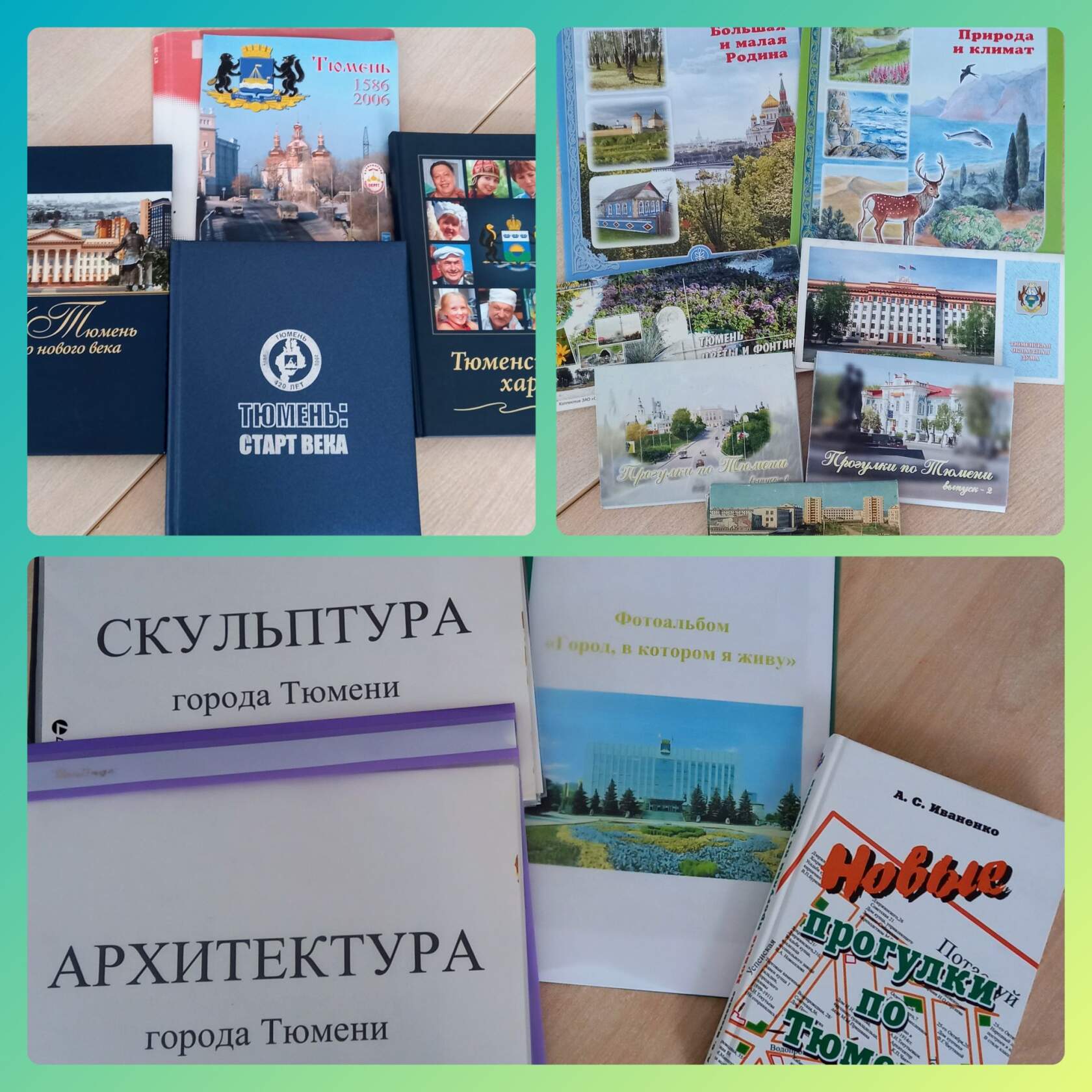 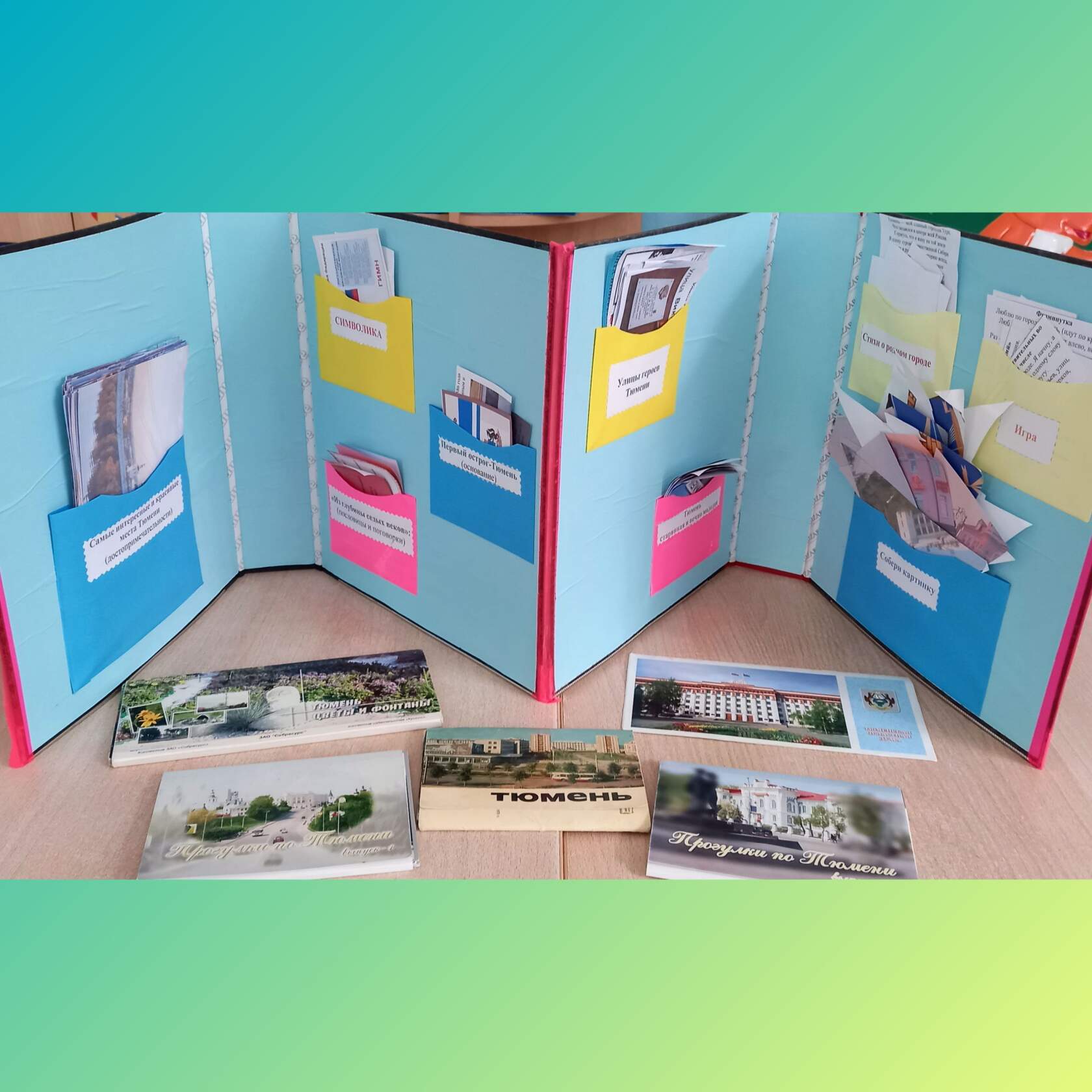 .
Взаимодействие с детьми:
Модель трёх вопросов:

Что мы знаем?
Что хотим узнать ?
Как мы узнаем?
Взаимодействие с семьей:
Анкетирование родителей по проблемам патриотического воспитания дошкольника
Знакомим  родителей с историей города. Буклеты  «История горда»
Папки-передвижки : «Рекомендации родителям по нравственному воспитанию детей» ;
Для родителей
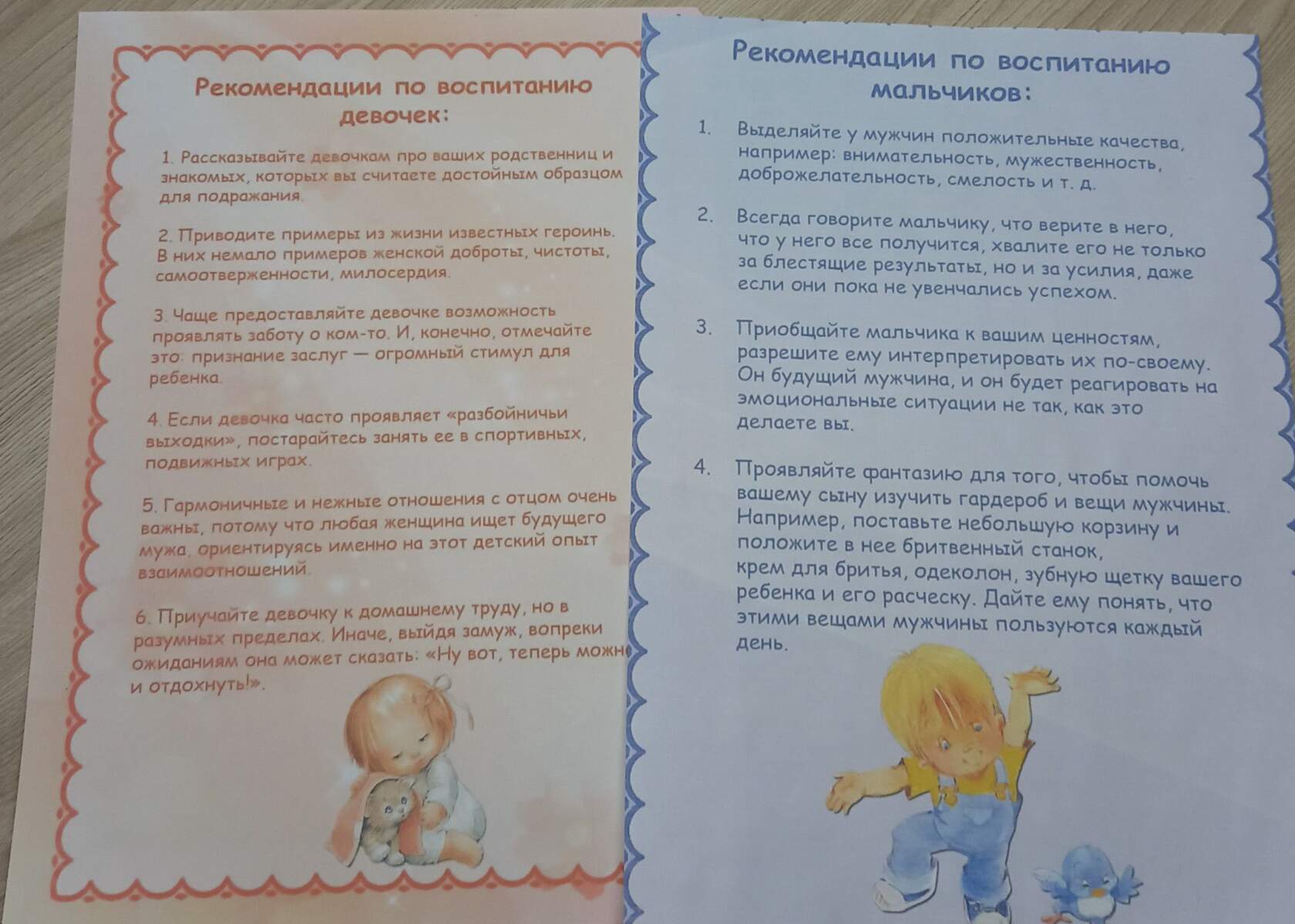 Познавательное развитие:
Тематические беседы:
Рассказ воспитателя об истории развития посёлка.
Рассматривание фотографий и беседа НОД «Дом в котором я живу», «Улицы посёлка».
«Я горжусь трудом своих родителей»
«За что я люблю детский сад»
Беседа «Растительный и животный мир города Тюмени и Тюменской области»
Речевое развитие:
Знакомство с пословицами о Родине
Родной  край- сердцу рай.
Нет в мире краше Родины нашей.
Одна у человека мать, одна у него и родина.
Разучивание стихотворений о Родине
Дидактические  игры.
Рассматривание тематических альбомов : «Мой город», «Моя семья», «Достопримечательности нашего посёлка»
Художественно-эстетическое развитие:
НОД Рисование «Улицы горда»
 « Животные нашего региона» (медведь, заяц)
Оригами « Лисица»
Прослушивание муз. произведений о Родине, семье, детском саде, природе.
Социально-коммуникативное развитие:
Сюжетно-ролевые игры «Детский сад», «Семья», «Магазин».
Дидактические игры
Беседы
  Физическое развитие
Игры с музыкальным сопровождением, гимнастика, п/и игры, народные игры.
Работа с семьёй
Папки передвижки, буклеты, консультации.
Помощь в подготовке тематического альбома «Моя семья, мы жители города Тюмени».
Семейное творчество «Мой дом»
Фотоотчёт Основной этапВ игре мы
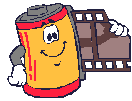 познаем
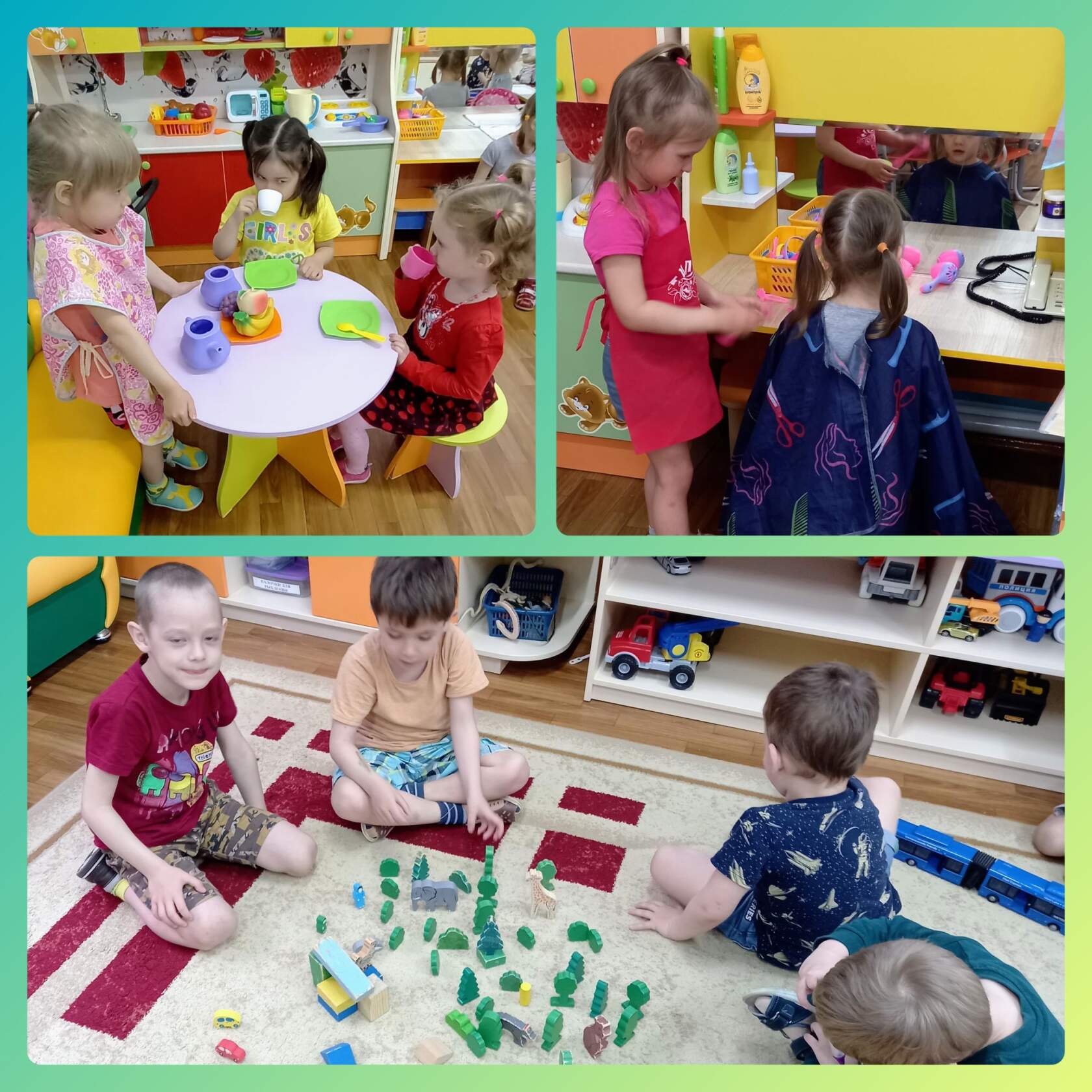 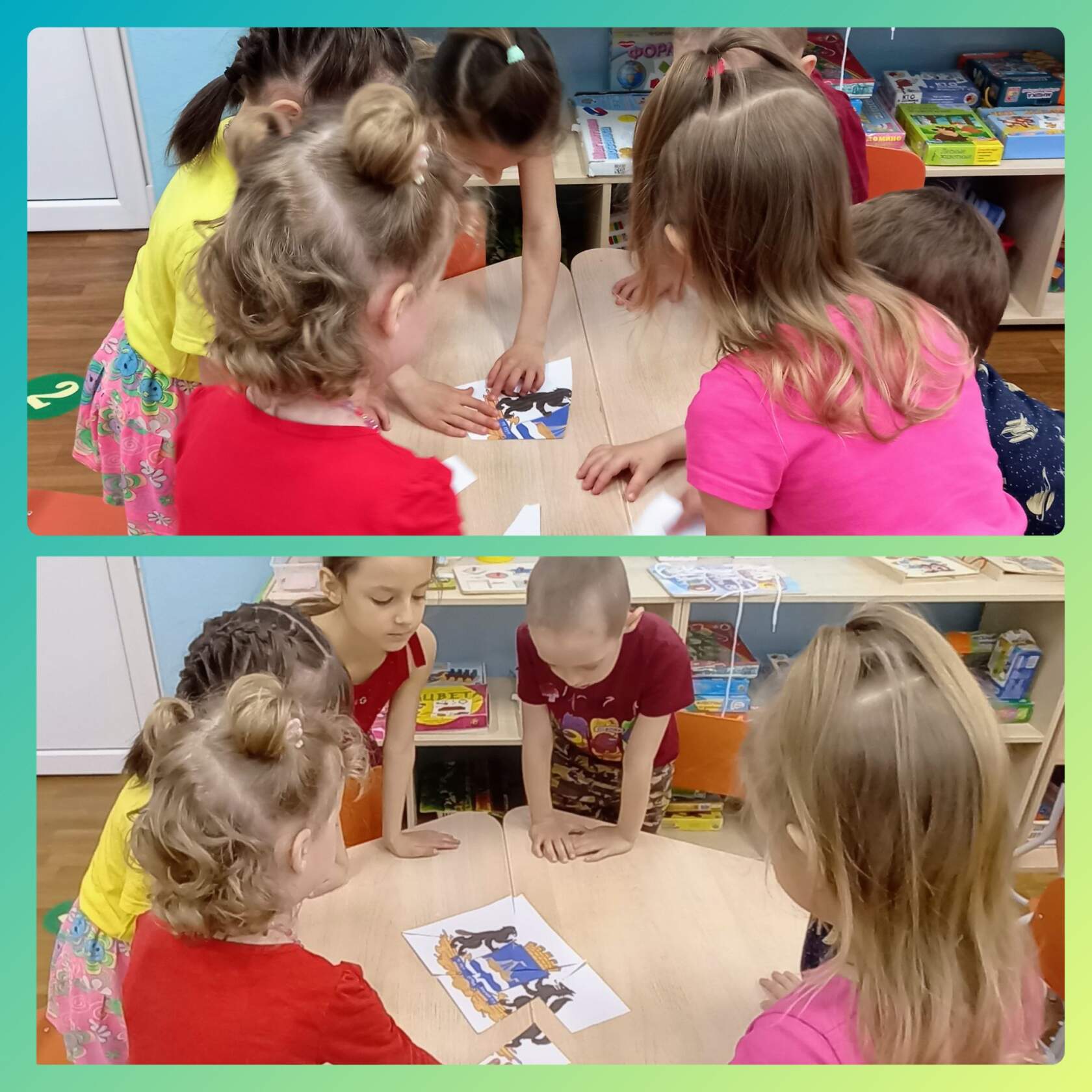 Фотоотчёт Основной этап
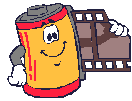 Мы беседуем и рассматриваем
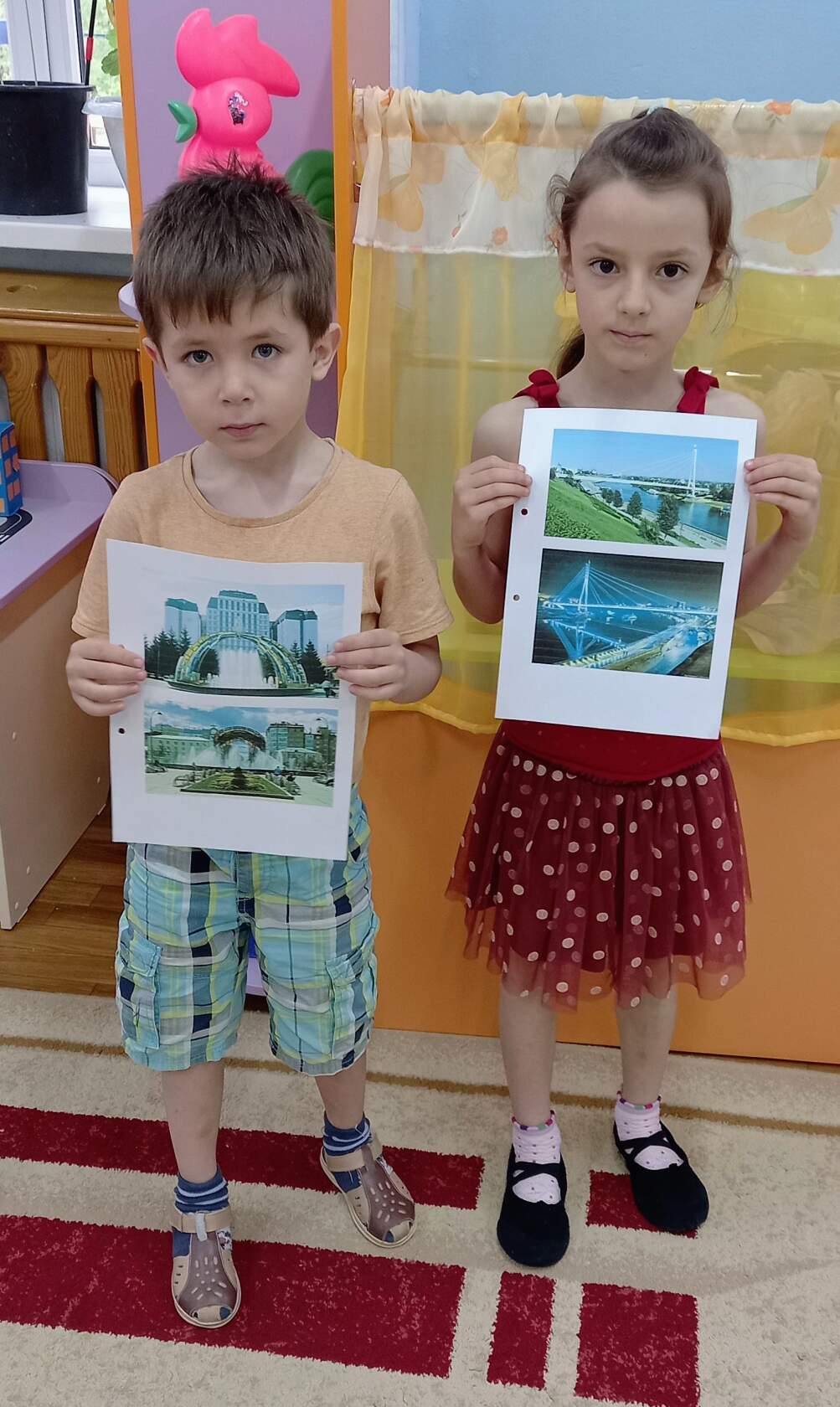 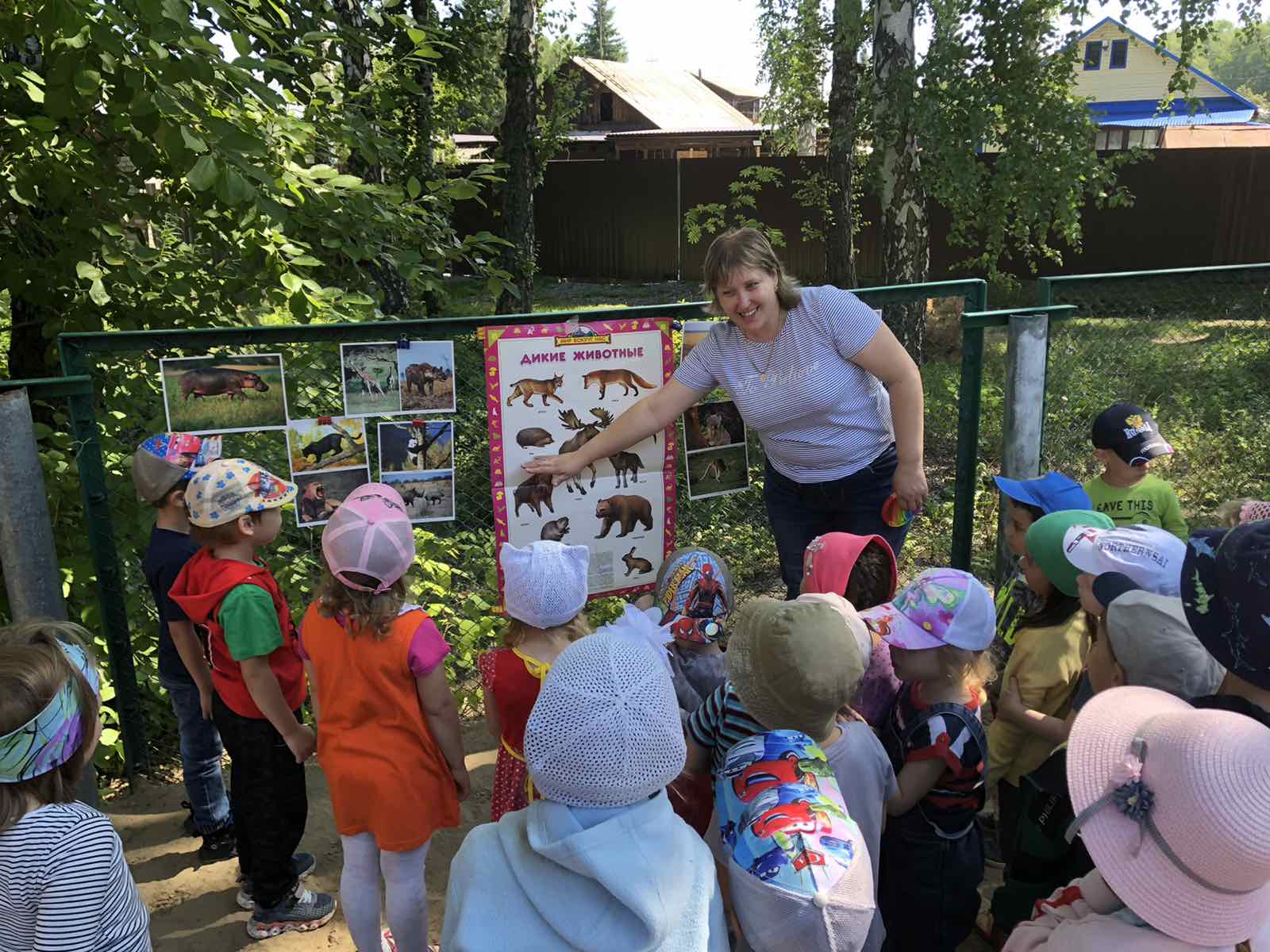 ФотоотчётОсновной этап
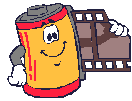 Ребята и родители приняли участие в изготовление макетов и рисунков.
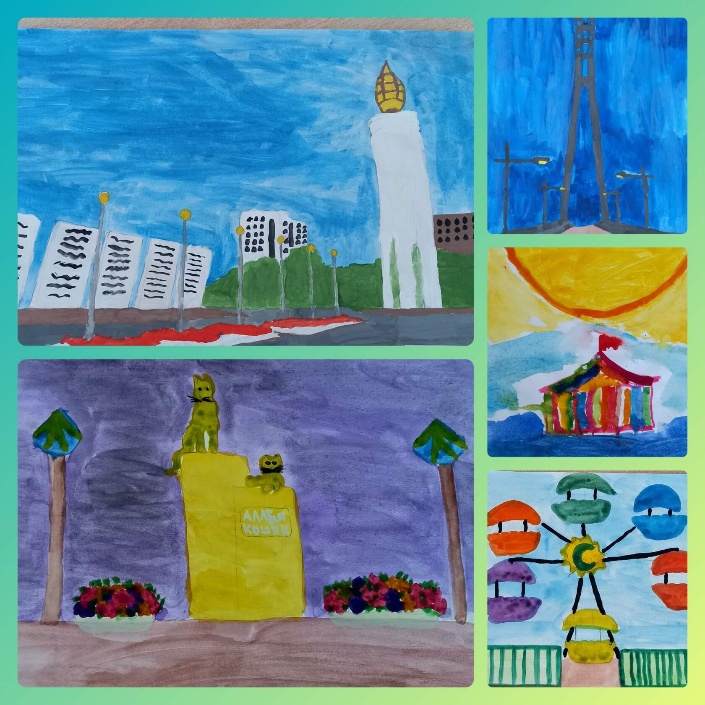 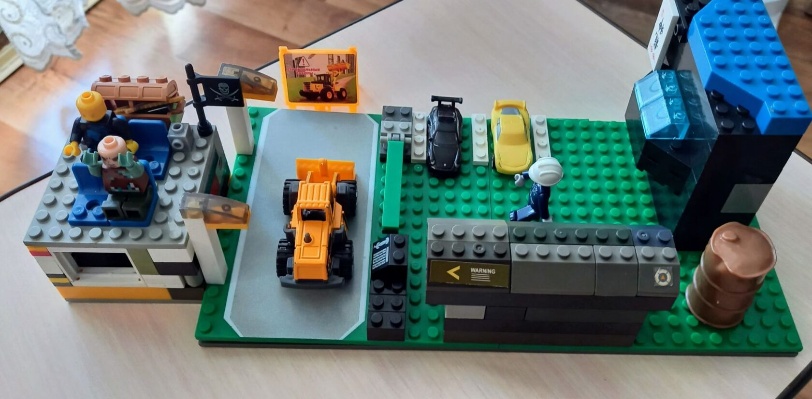 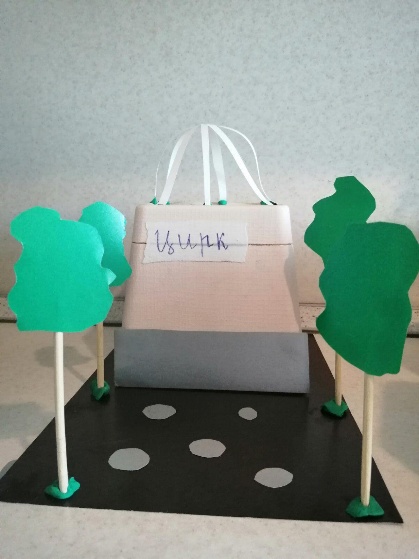 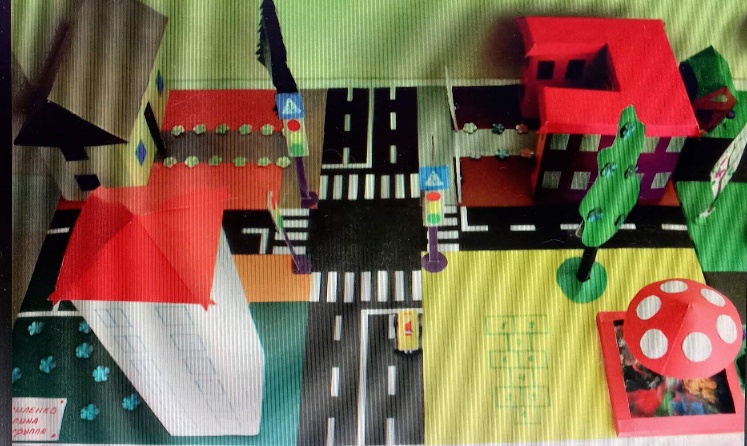 ФотоотчётИгры с музыкальным сопровождением, гимнастика, п/и игры, народные игры.
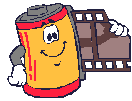 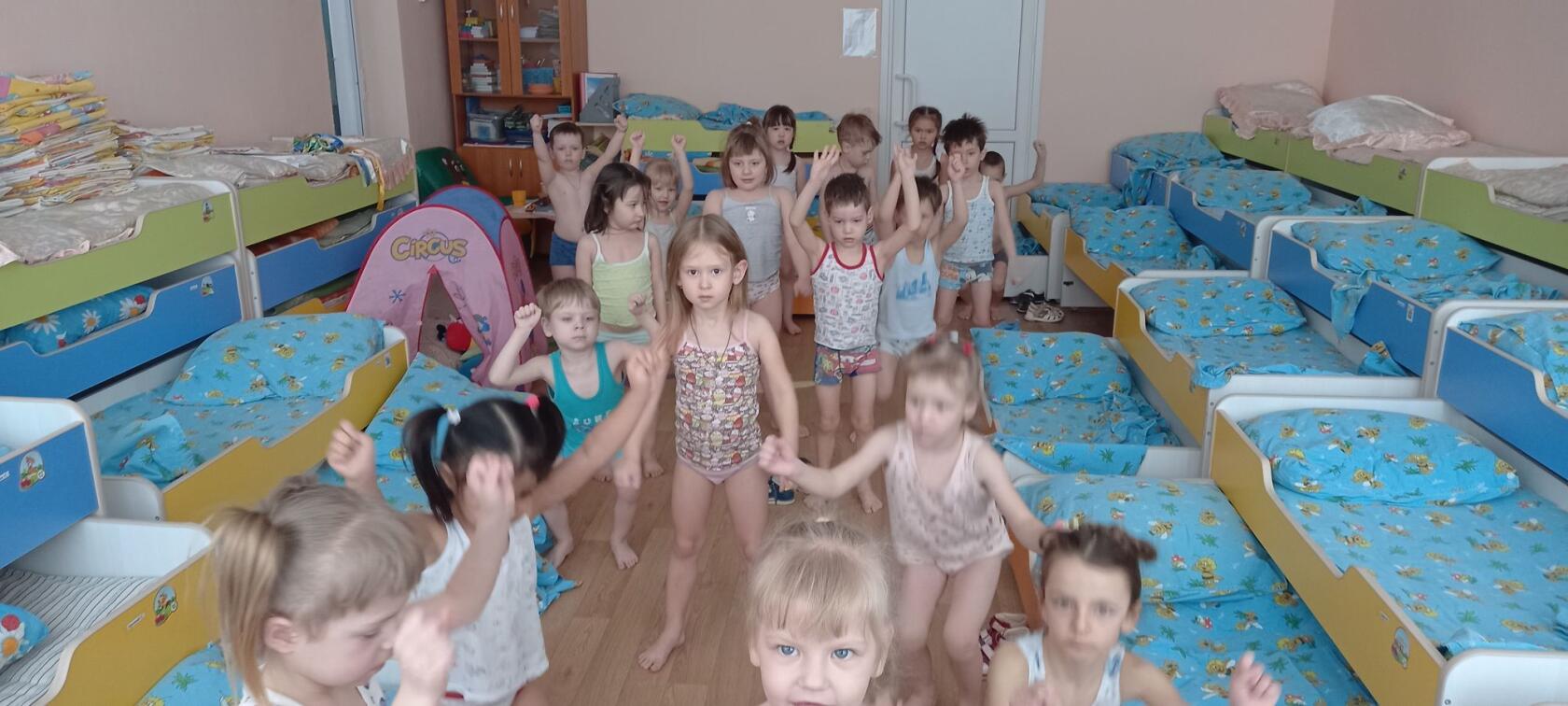 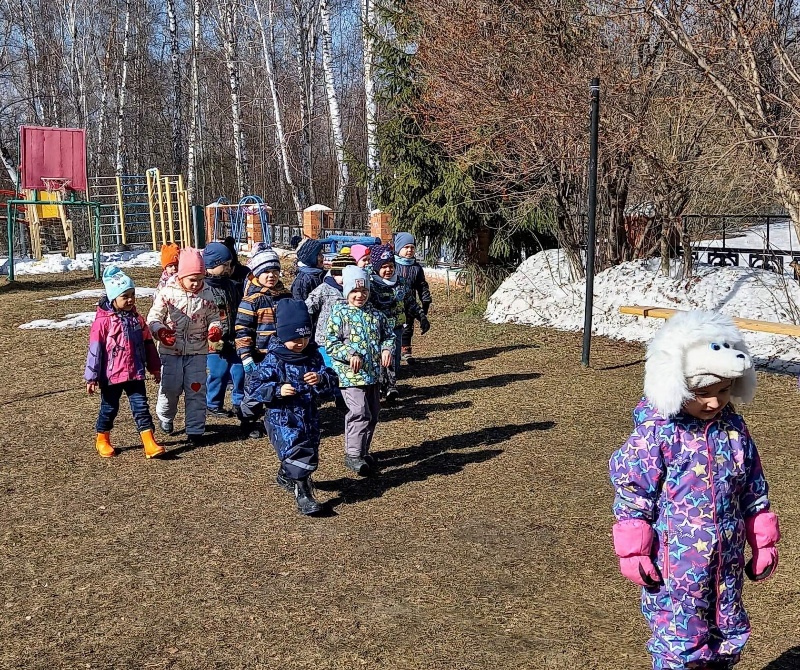 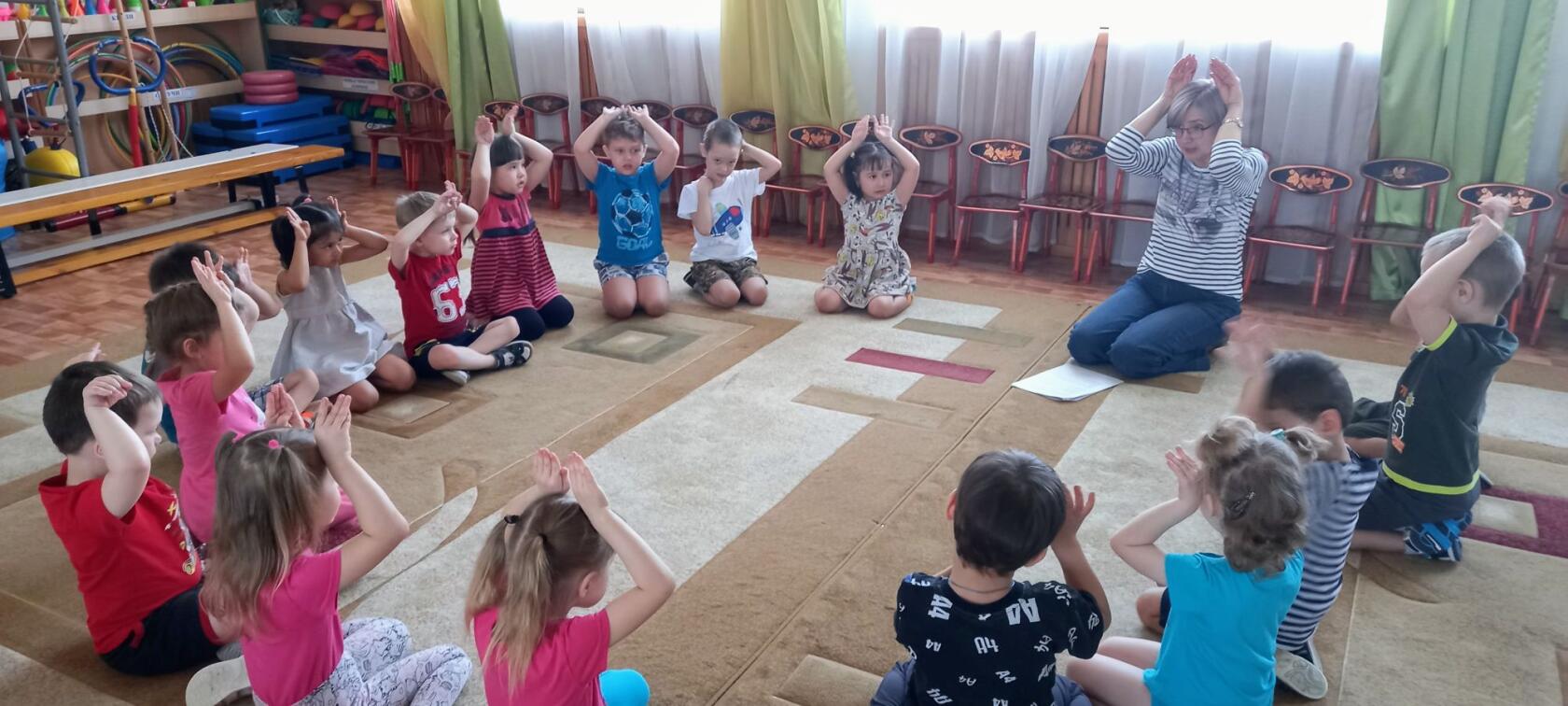 Заключительный этап
Путешествие по городу
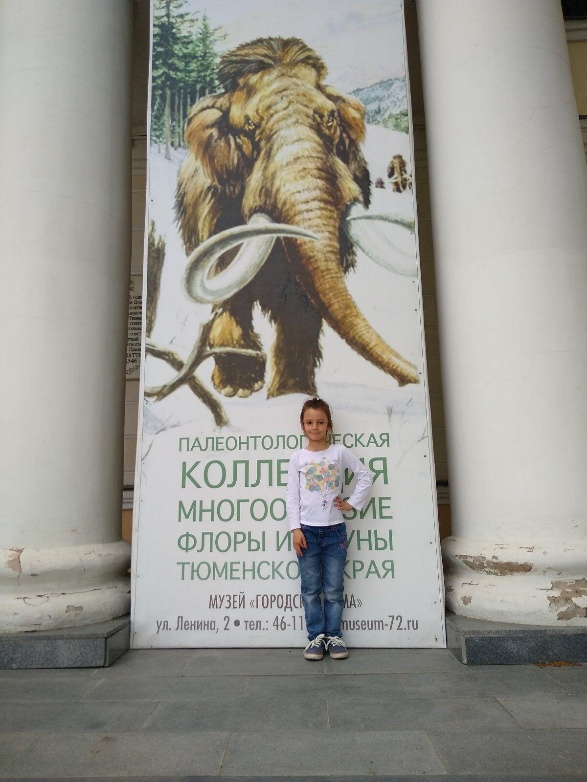 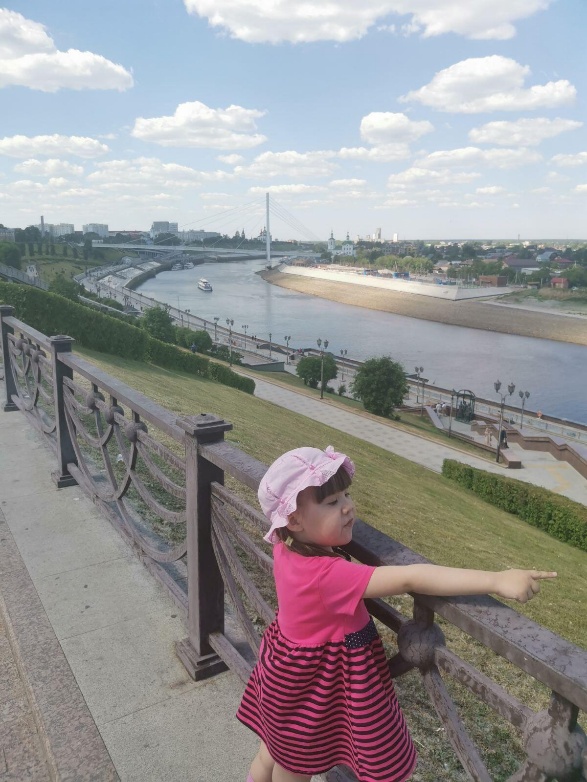 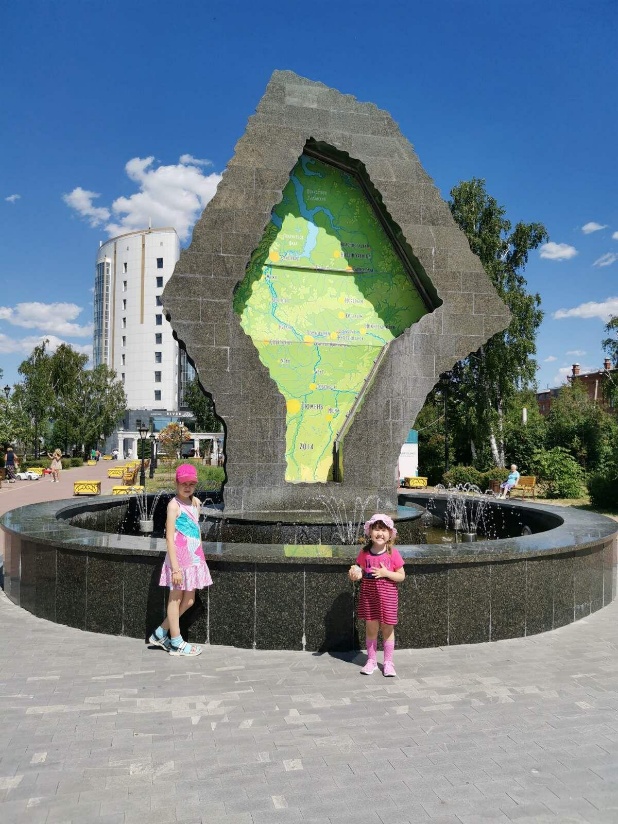 Достопримечательности города
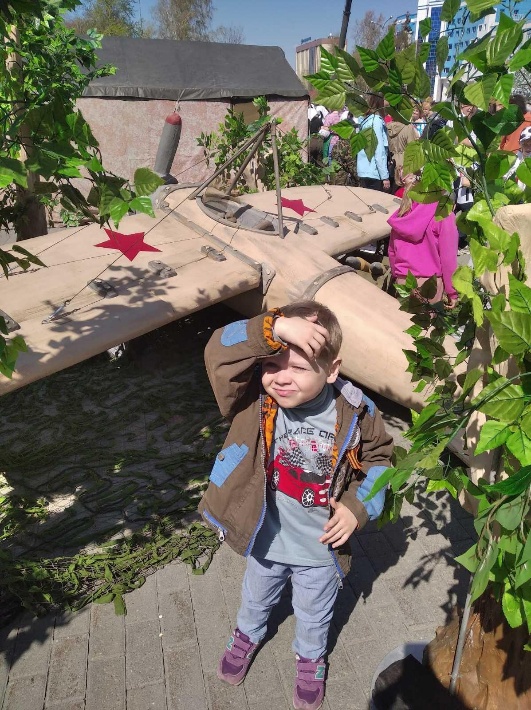 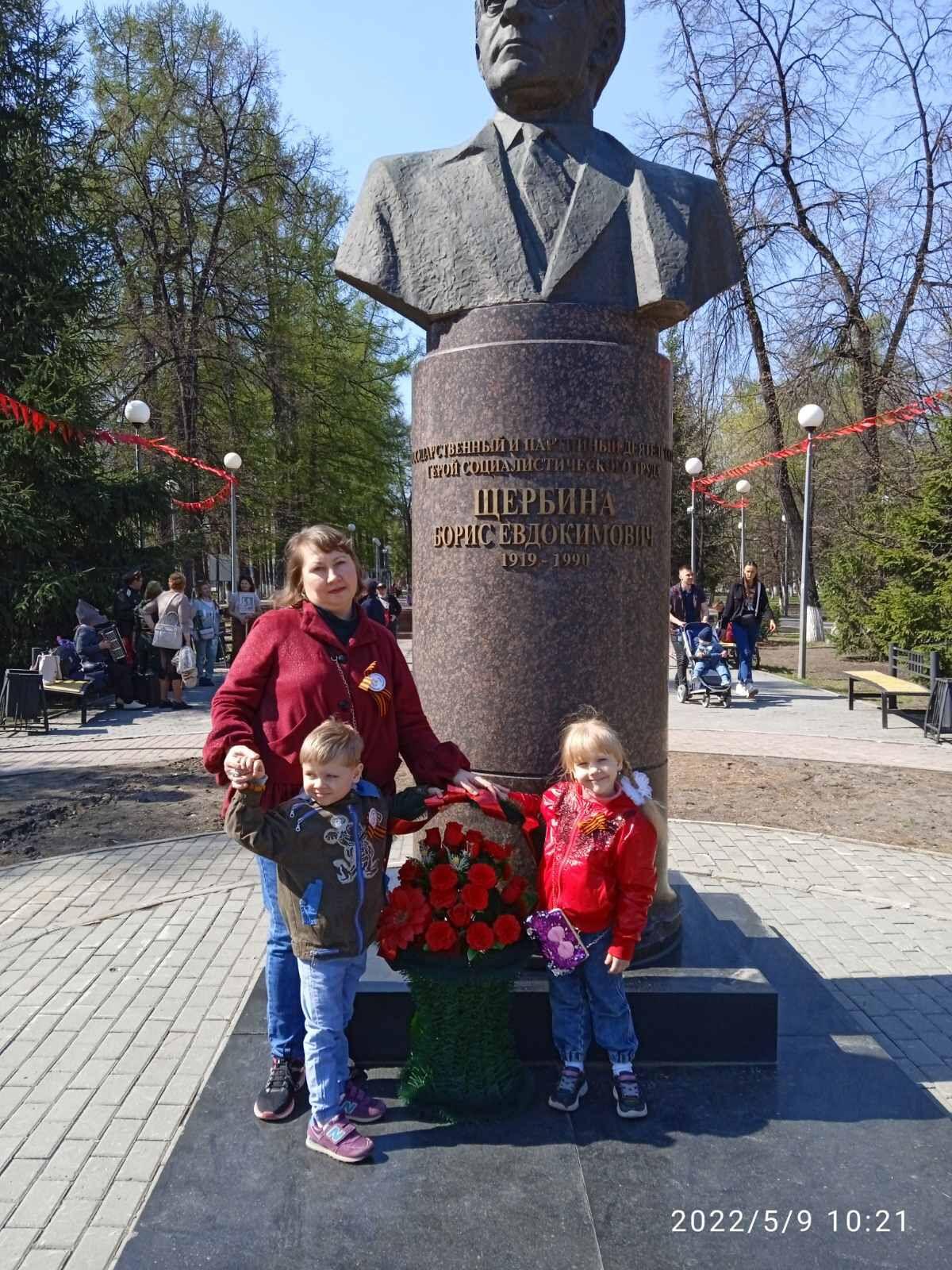 Достопримечательности города
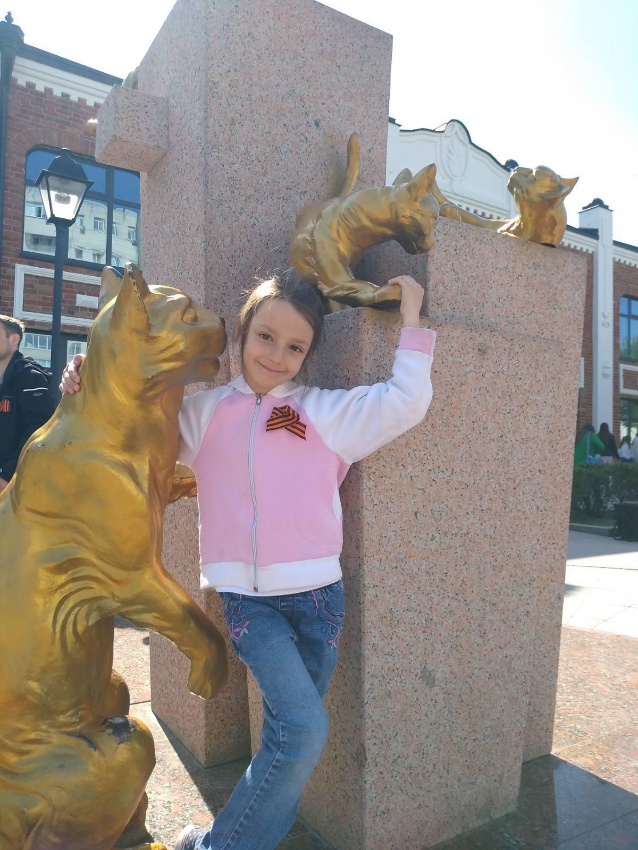 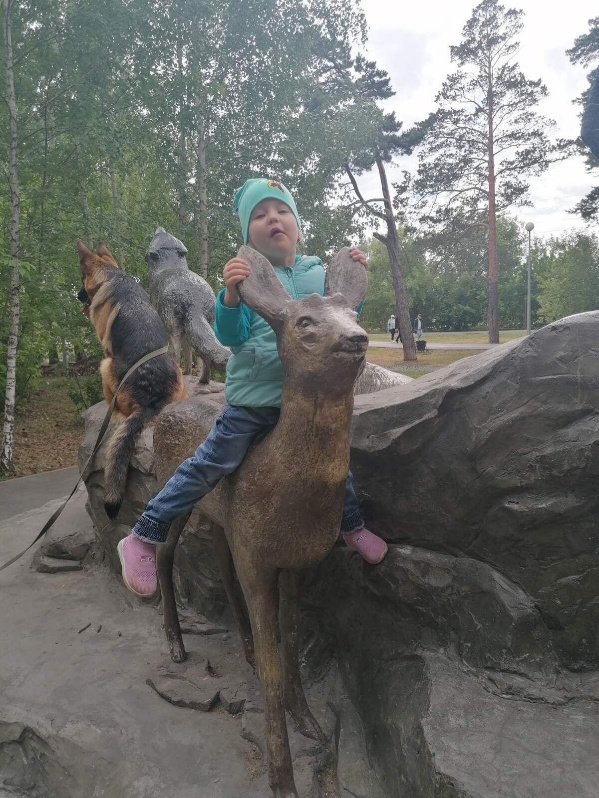 Достопримечательности города
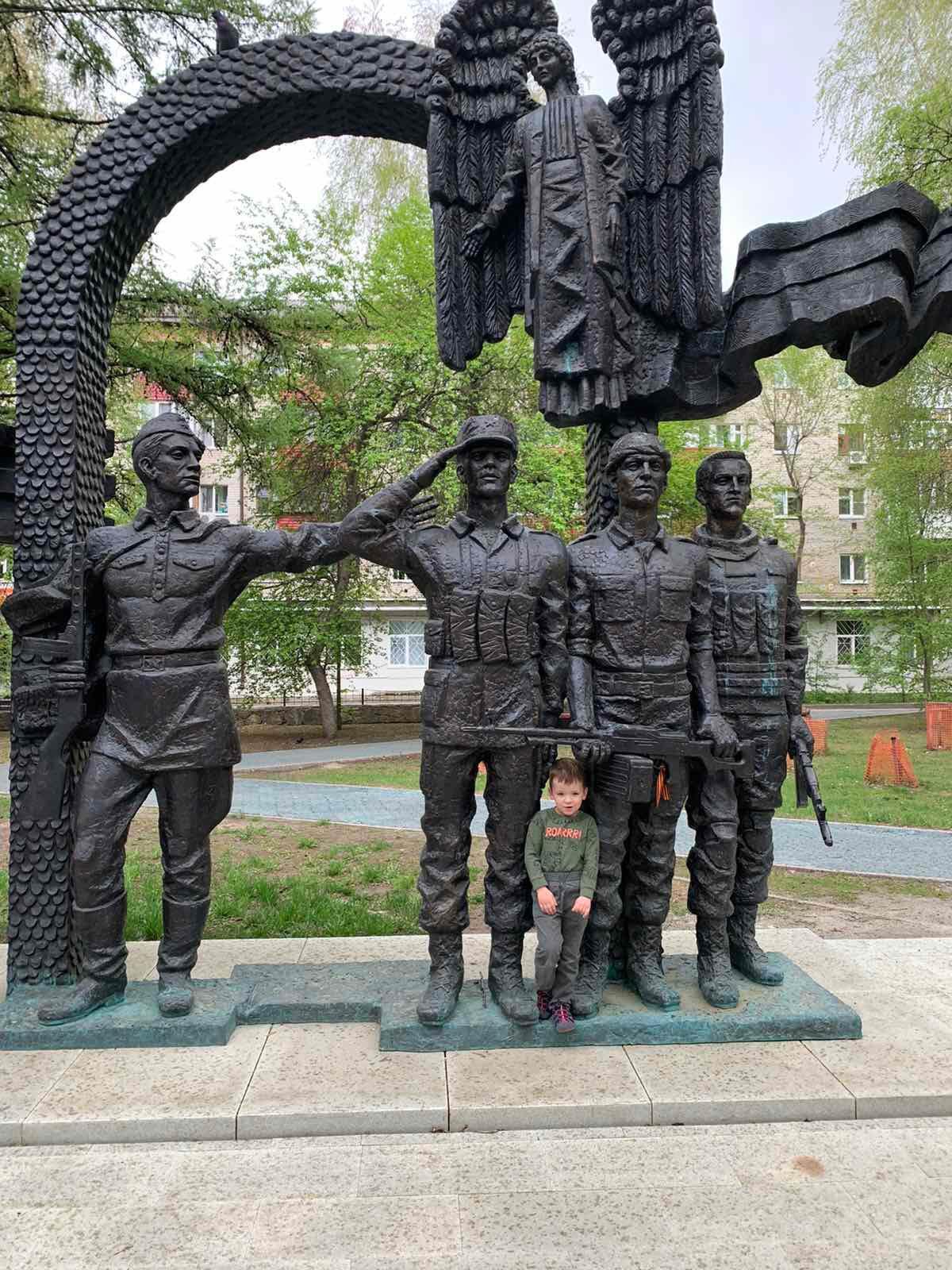 Заключительный этап
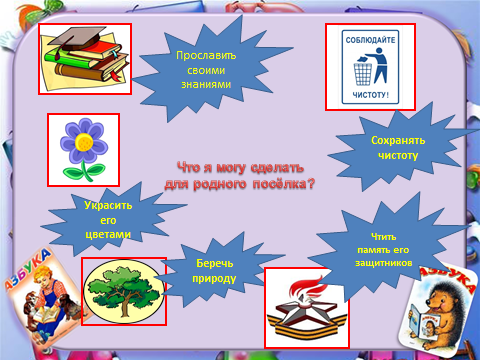 Выводы:
дети могут знать и называть место проживания: некоторые предприятия родного посёлка и их значимость, достопримечательности;
дети могут называть свой домашний адрес, адрес детского сада; испытывать любовь и привязанность к родному дому, семье, детскому саду, с удовольствием идти в детский сад;
дети могут проявлять внимание и уважение к ветеранам, пожилым людям, оказывать посильную помощь.
Родители
- расширение знаний по проблеме патриотического воспитания детей;
- повышение статуса семейного воспитания.
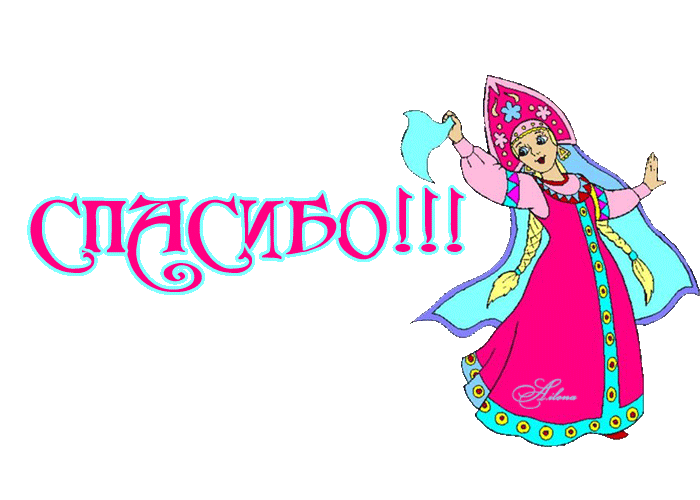 «Белый пух в июле закружил метелью,
Тополя в Тюмени снова зацвели,
Залита округа соловьиной трелью,
Уголок уютной тюменской земли.
Тихая и скромная стоит Тюменская
Светлая, малая Родина моя.
Небо здесь бездонное,
Над рекой склонённое,
Станция Тюменская
С детства, до конца!